Towards Testing Specific Theories Beyond General Relativity with LIGO
Natalie Malagon 
Mentor:  Ethan Payne
Motivation
Test general relativity (GR) in the strong-field regime 
With ensembles of binary merger events
Observations have been consistent with GR to date
Multiple theories predict deviations from GR 
Move towards constraining beyond GR (BGR) theories 
Map the bounds of their coupling coefficients
‹#›
Motivation
Inspiral
Merger: lack of knowledge
Ringdown:
Well described by post-Newtonian formalism (PN)
Involves even more parameters
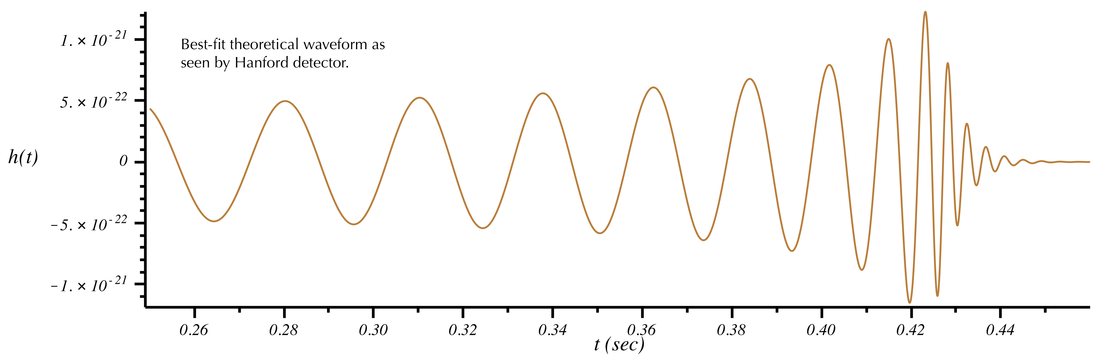 ‹#›
Image Source: https://www.soundsofspacetime.org/detection.html
Motivation
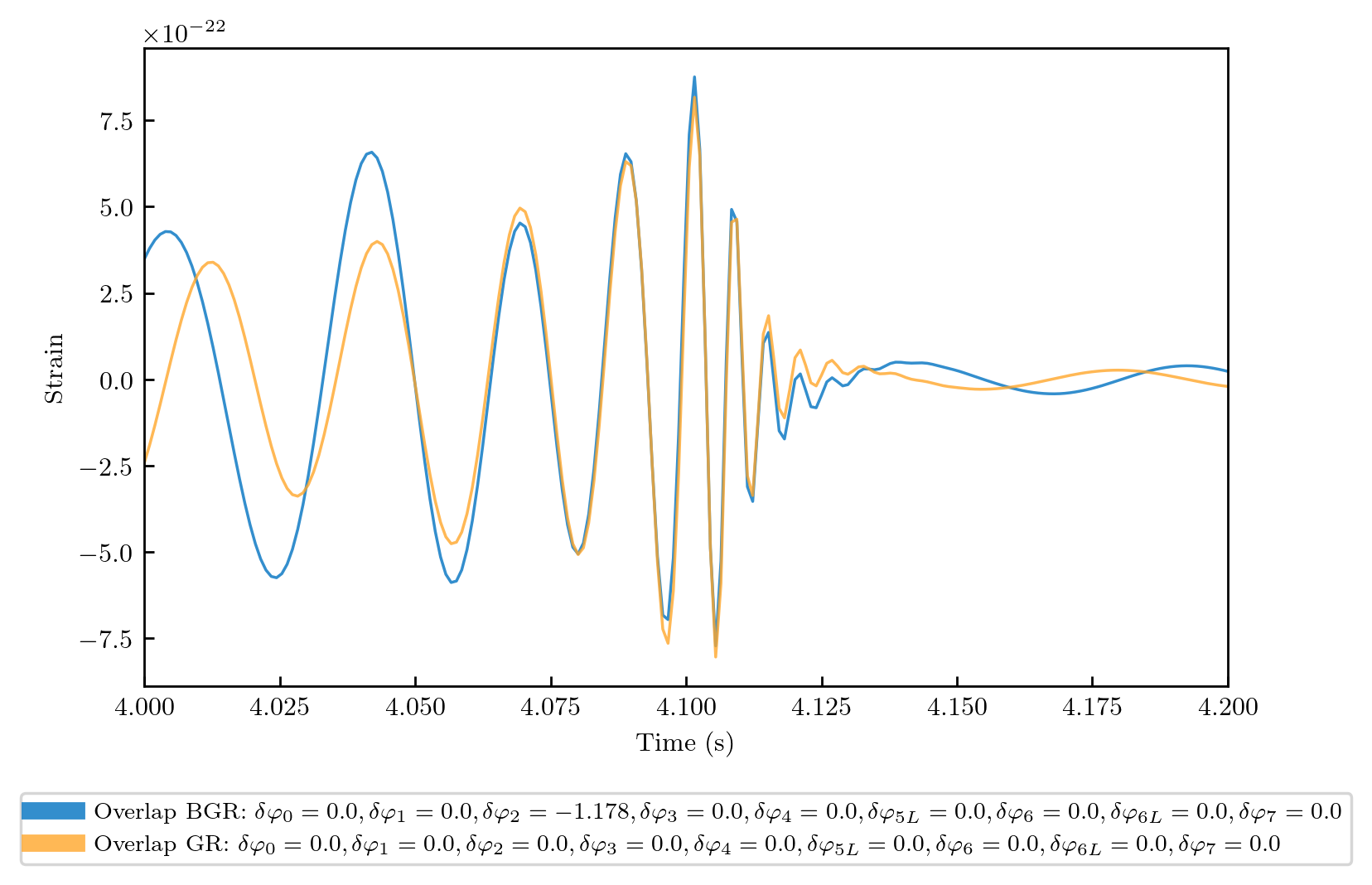 PN coefficients are measurable parameters of the waveform
‹#›
Post-Newtonian formalism
PN parameterization of the phase evolution during the inspiral phase of the GR waveform in the frequency domain:
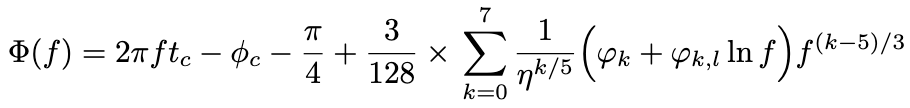 and          are the time and phase when the BBHs coalesce
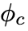 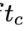 is the symmetric mass ratio of the system
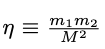 and            are the PN phasing coefficients
Depend on the intrinsic parameters of the source (mass/spins of the component BHs)
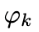 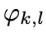 IMRPhenomPv2 = phenomenological waveform model in frequency-domain
‹#›
Multi-parameter Test
Parameters (PN phasing coefficients) that encapsulate possible deviations of a waveform from GR
 
Current tests of GR use a single deviation parameter
Difficult to map this information to specific theories & test them over ensembles of events
We want generic, “theory-agnostic” deviation parameters
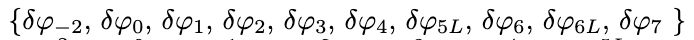 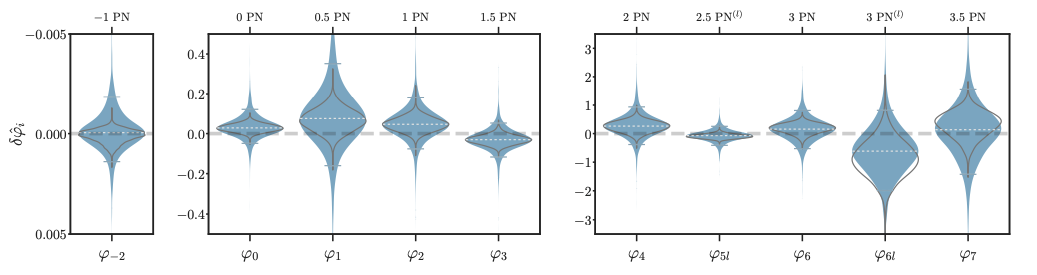 ‹#›
Abbott et al. (2021) 2112.06861
Methods
Parameter estimation to the inspiral phase of BBH merger events
15 source parameters & 10 PN deviation parameters
 




Each        represents the fractional deviation from the GR PN phasing coefficient
Likelihood
Prior
Posterior
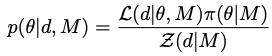 Evidence
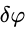 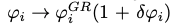 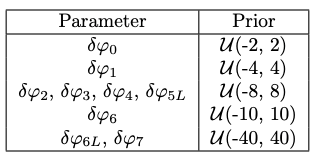 ‹#›
Combine weighted samples
Iteratively break into nested slices
Iteratively sample from each slice
Hybrid Sampling
Posteriors
Parallel- tempered MCMC
seeds
explores
Nested Sampling
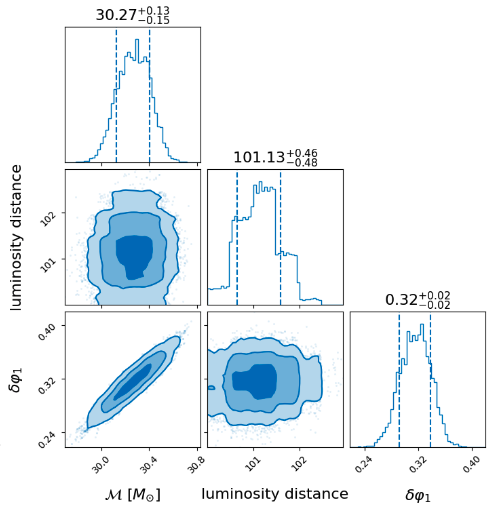 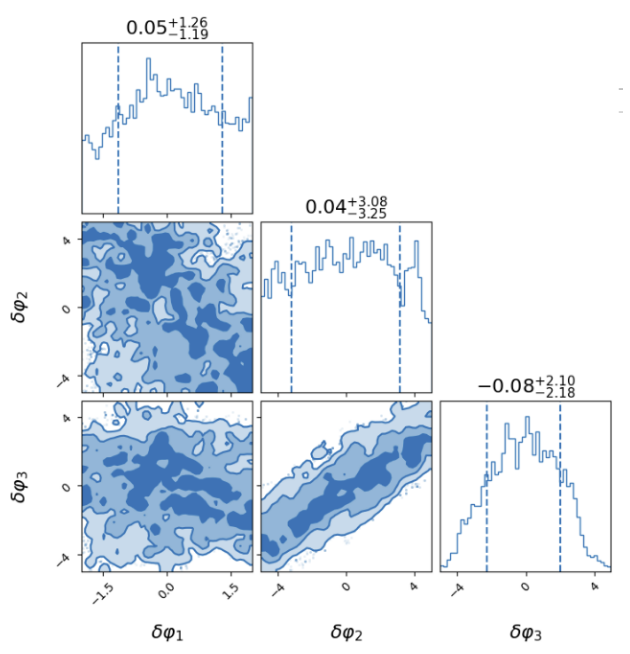 Unknown posterior
Sample directly
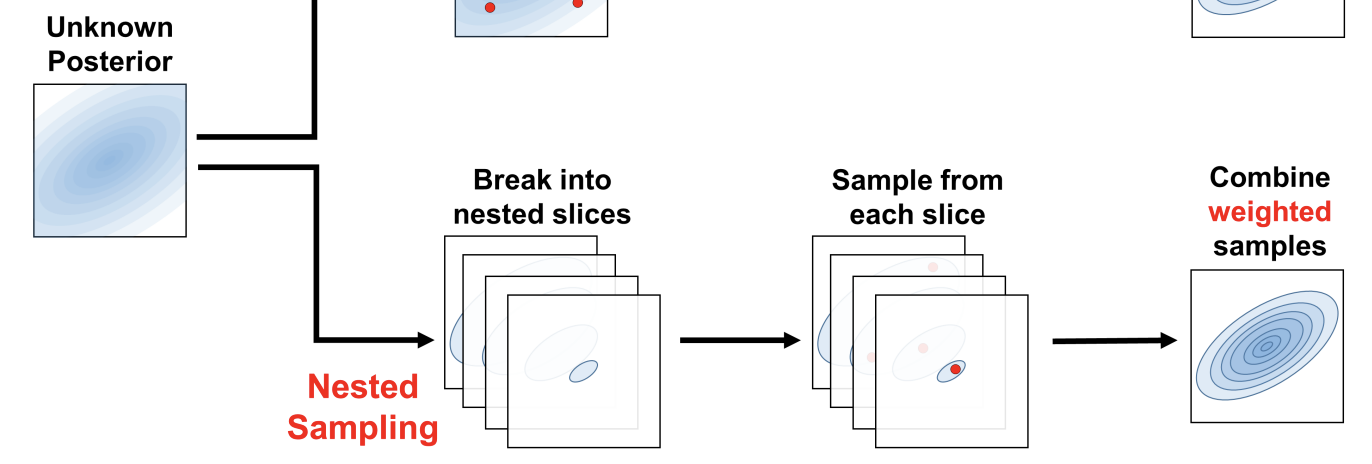 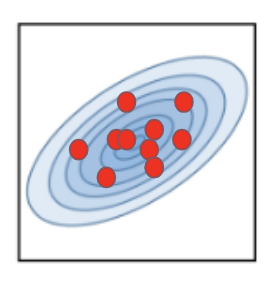 Iteratively break into nested slices
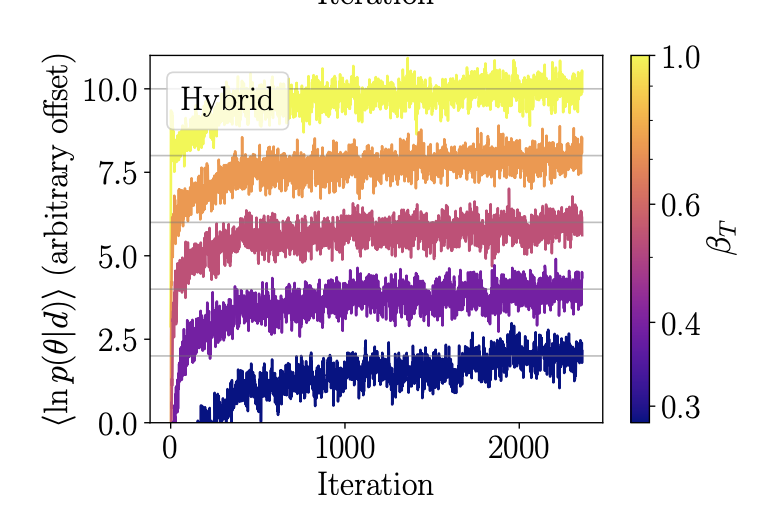 Iteratively sample from each slice
Combine weighted samples
Several Markov chains in parallel
Explores posteriors at different temperatures
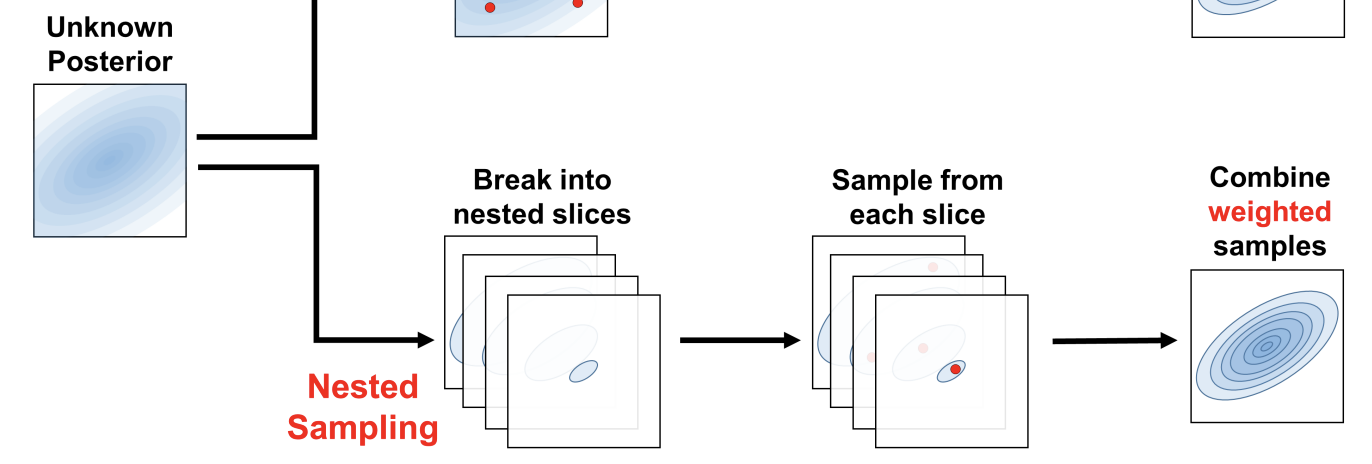 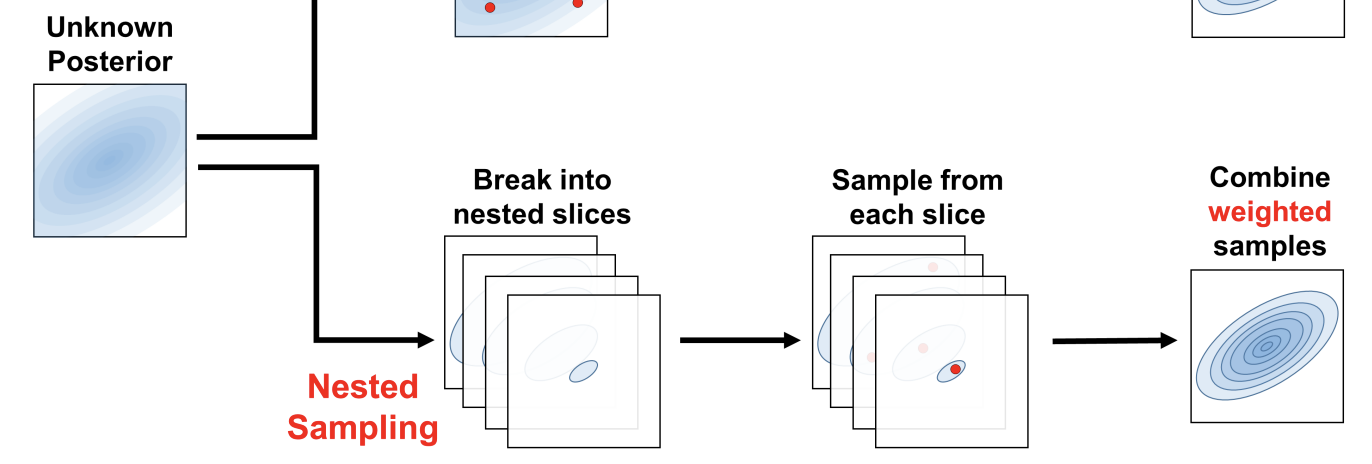 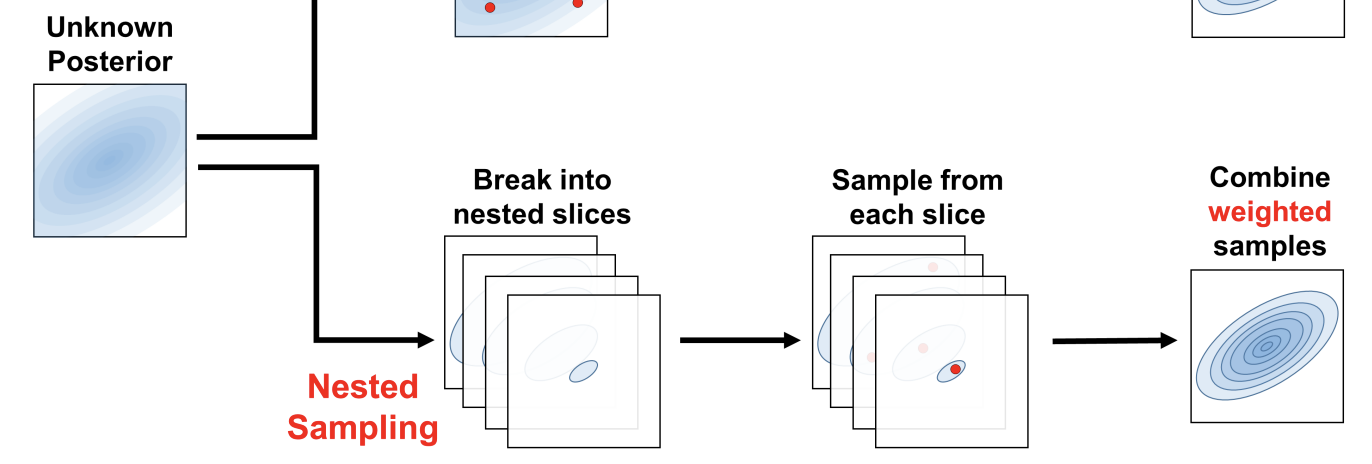 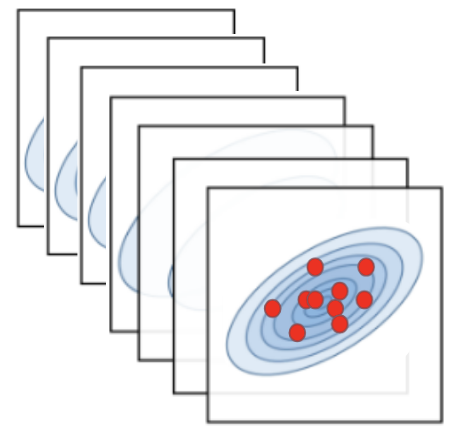 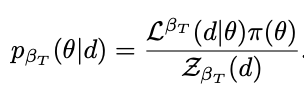 TLDR: Allows us to explore degenerate parameter spaces
‹#›
Speagle (2020) 1904.02180, Wolfe et al. (2022) 2208.12872
Principal Component Analysis (PCA)
Degeneracies in the parameter space make the outcome of multi-parameter tests difficult to interpret
Reduce to informative parameters
PCA Posteriors
Posteriors
Compute covariance matrix
Linear Transformation
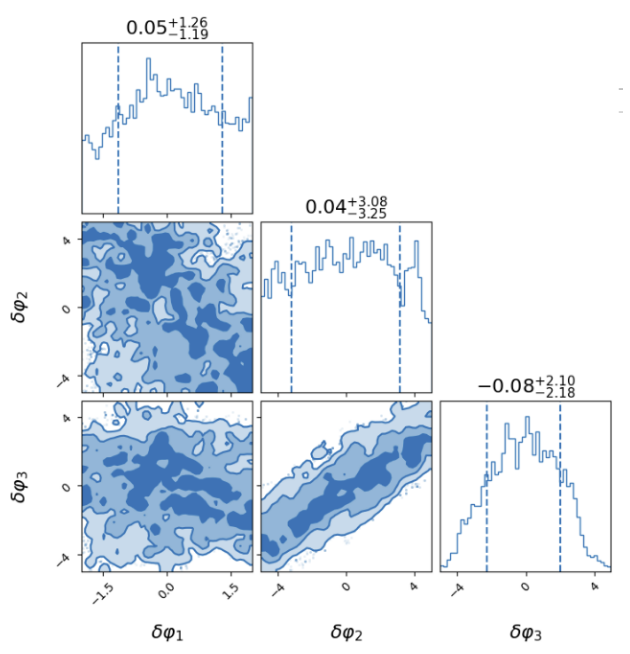 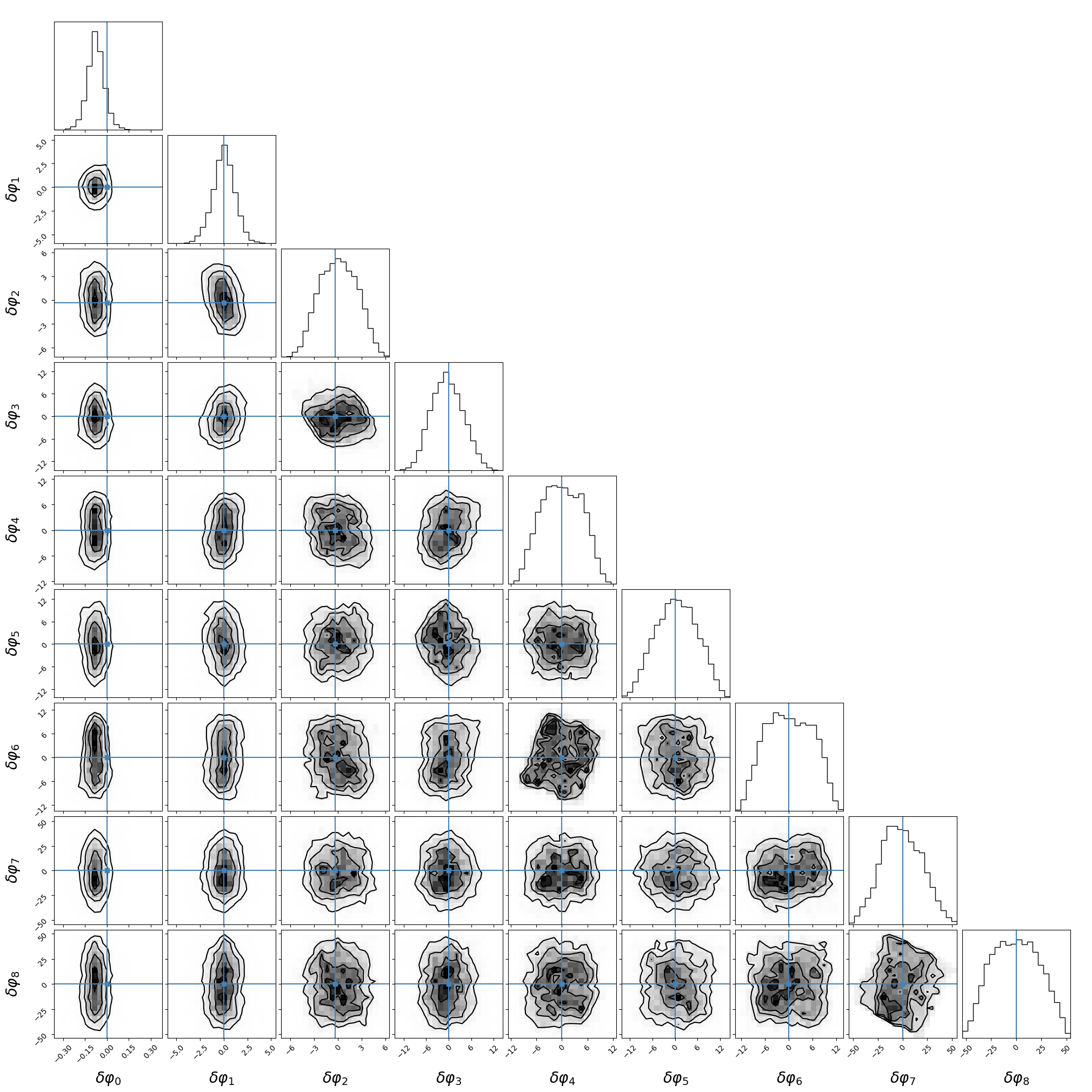 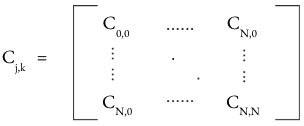 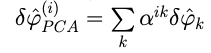 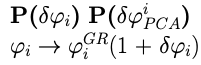 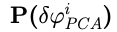 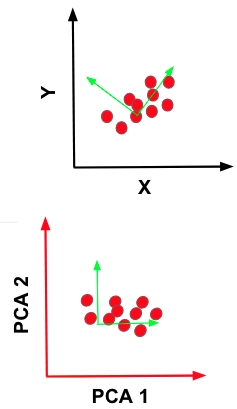 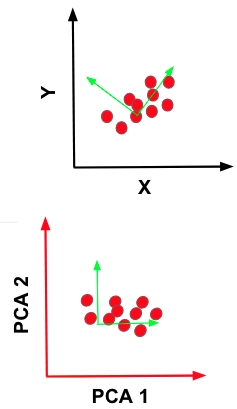 ‹#›
Saleem et al. (2021) 2110.10147
Generating Injections
GR violated with          in [-2, 2] 
Chirp mass [10, 45] solar masses
Signal-to-noise ratio (SNR) & Frequency of innermost stable circular orbit (ISCO):
SNR > 20
f < fISCO 
Not buried with detector noise
Capture the upper limit of the inspiral phase

Overlap (O):
O > 0.9
GR and BGR waveforms
Produce 10 injection parameters that don’t significantly deviate from GR
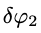 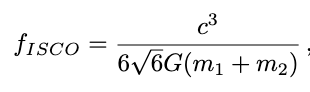 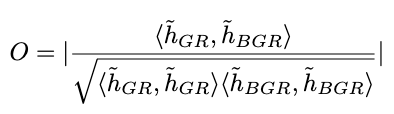 ‹#›
Results
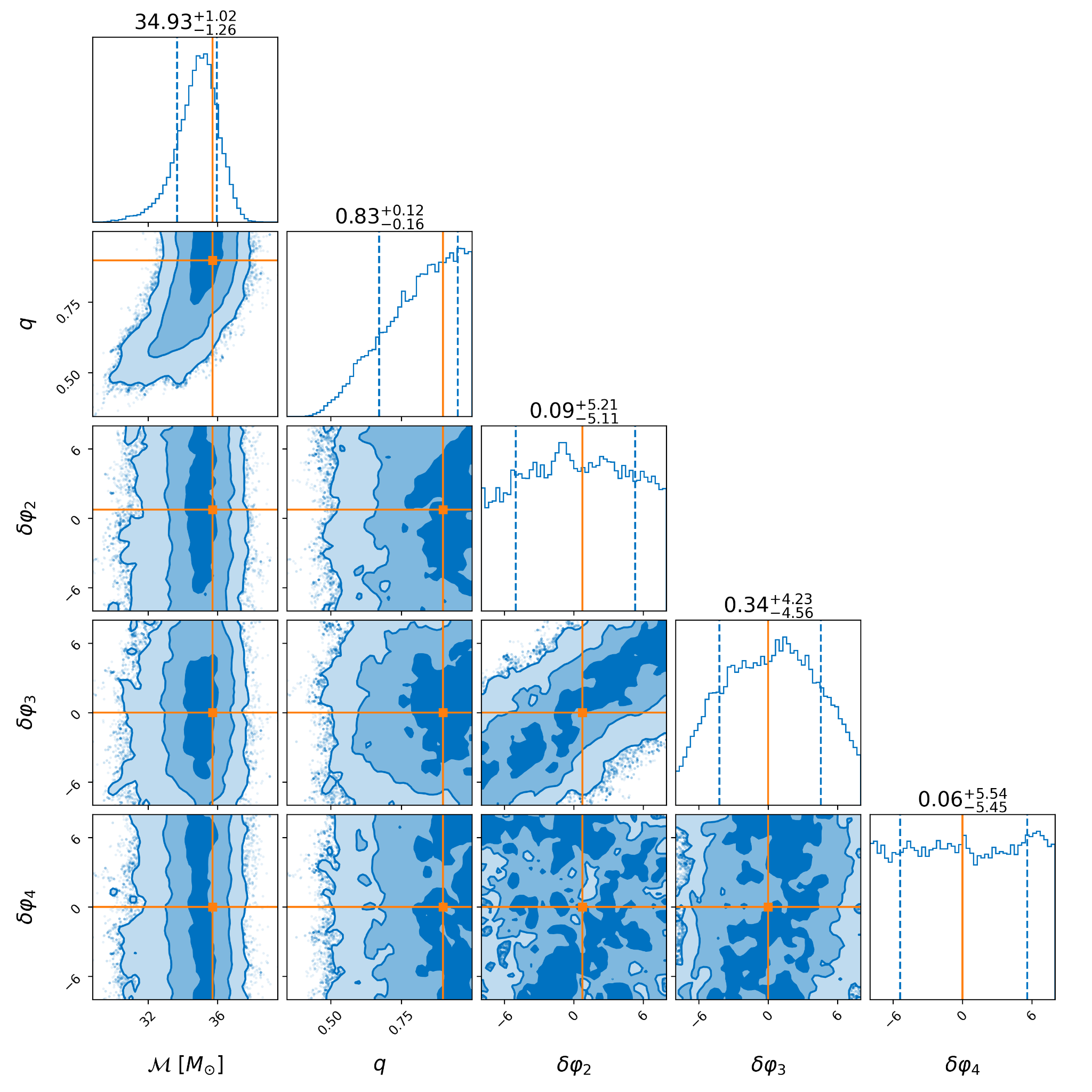 Subset of jointly inferred astrophysical and deviation parameters
Vary all parameters
Correlation between           and  
Marginal distributions roughly converged to true parameters (orange)
         is unconstrained (uniform distribution)
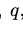 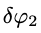 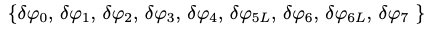 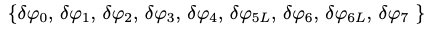 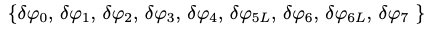 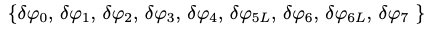 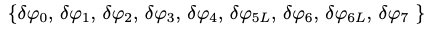 ‹#›
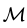 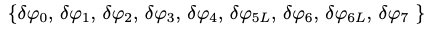 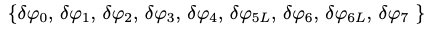 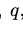 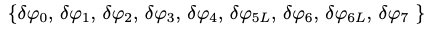 PCA Results
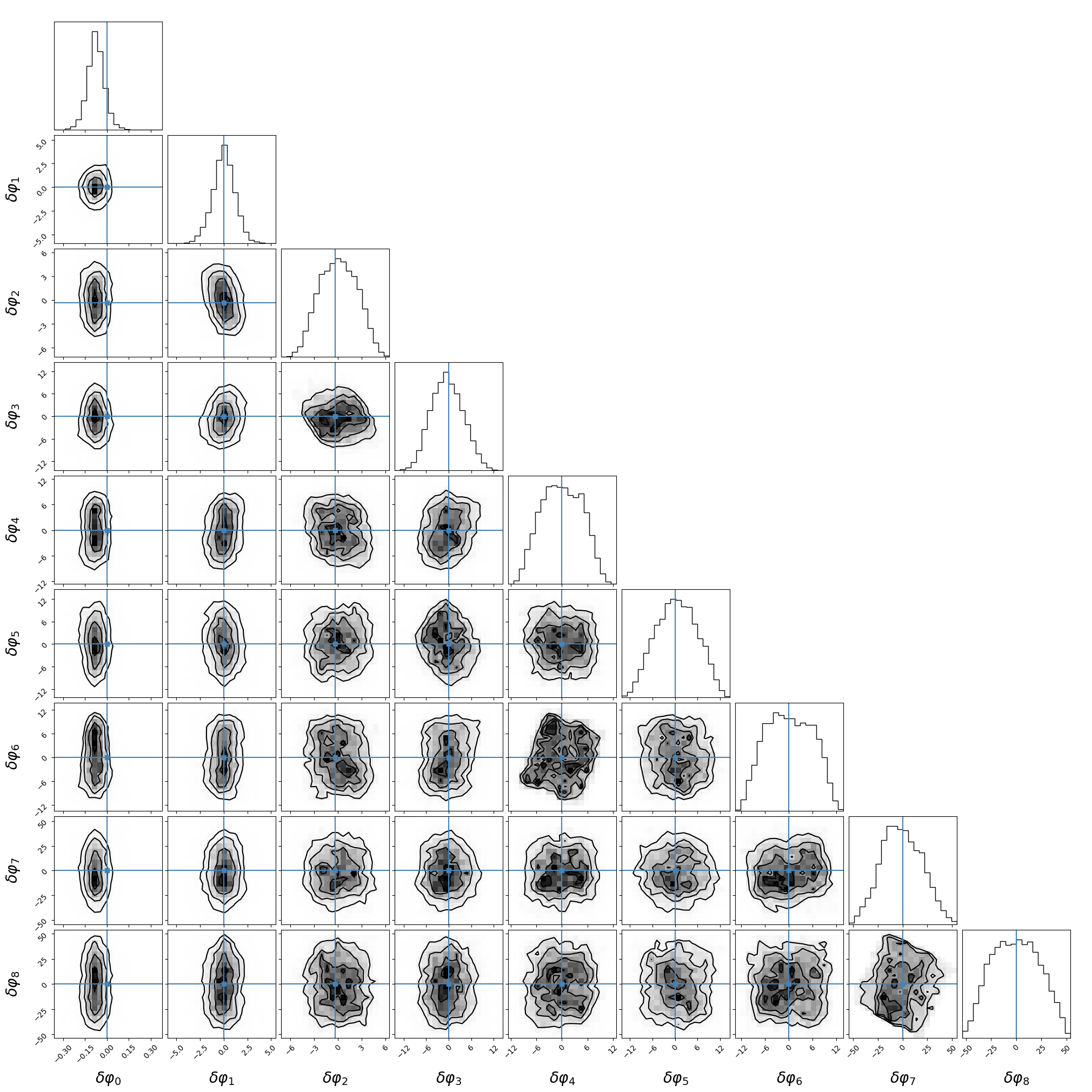 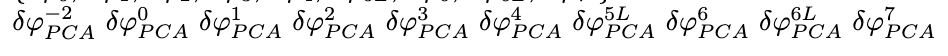 Most information coming from  and  
Widths of marginal posterior distribution get wider the farther they are from the leading PCA parameters
Consistently peaking at GR value except for the leading PCA parameter               due to          dominating
Generally removed correlations between parameters (as expected)
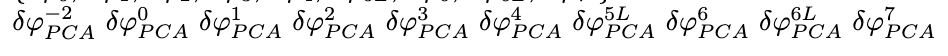 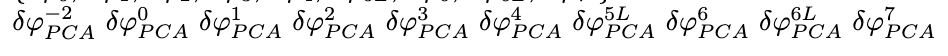 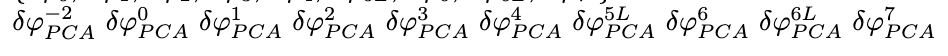 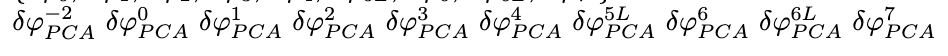 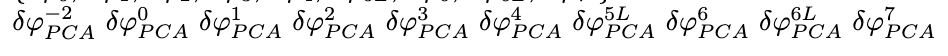 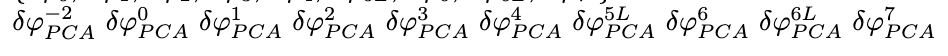 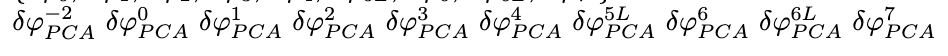 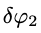 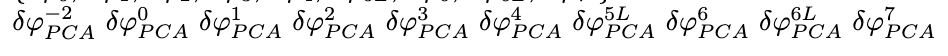 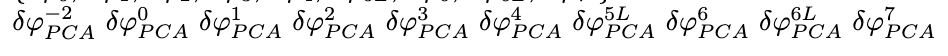 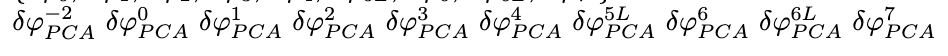 ‹#›
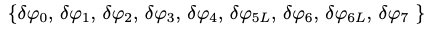 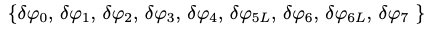 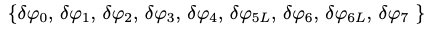 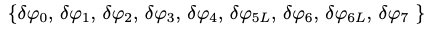 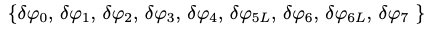 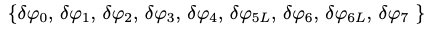 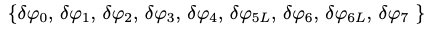 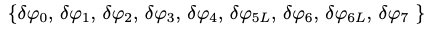 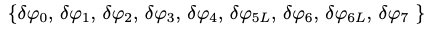 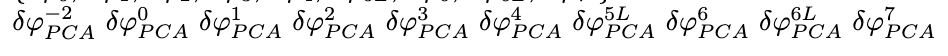 Next Steps
Applying hybrid sampling and PCA to real events
GW150914, GW170104, & GW170814
Found a bug in the hybrid sampling code :(
Use set of deviation parameter posteriors from individual events with a hierarchical model to constrain theories of gravity 
Ultimately resulting in constraining the bounds on the coupling coefficients that characterize these specific theories via parameterized post-Einsteinian (PPE) framework
Ex. Einstein-dilaton Gauss-Bonnet (EdGB) theories
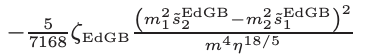 ‹#›
Conclusions
Goal is to constrain BGR theories
Applied hybrid sampling to all possible deviation parameters in the inspiral of BBHs 
Mapping onto PCA parameters resulted in learning correlations
Next step is to apply hybrid sampling to real events
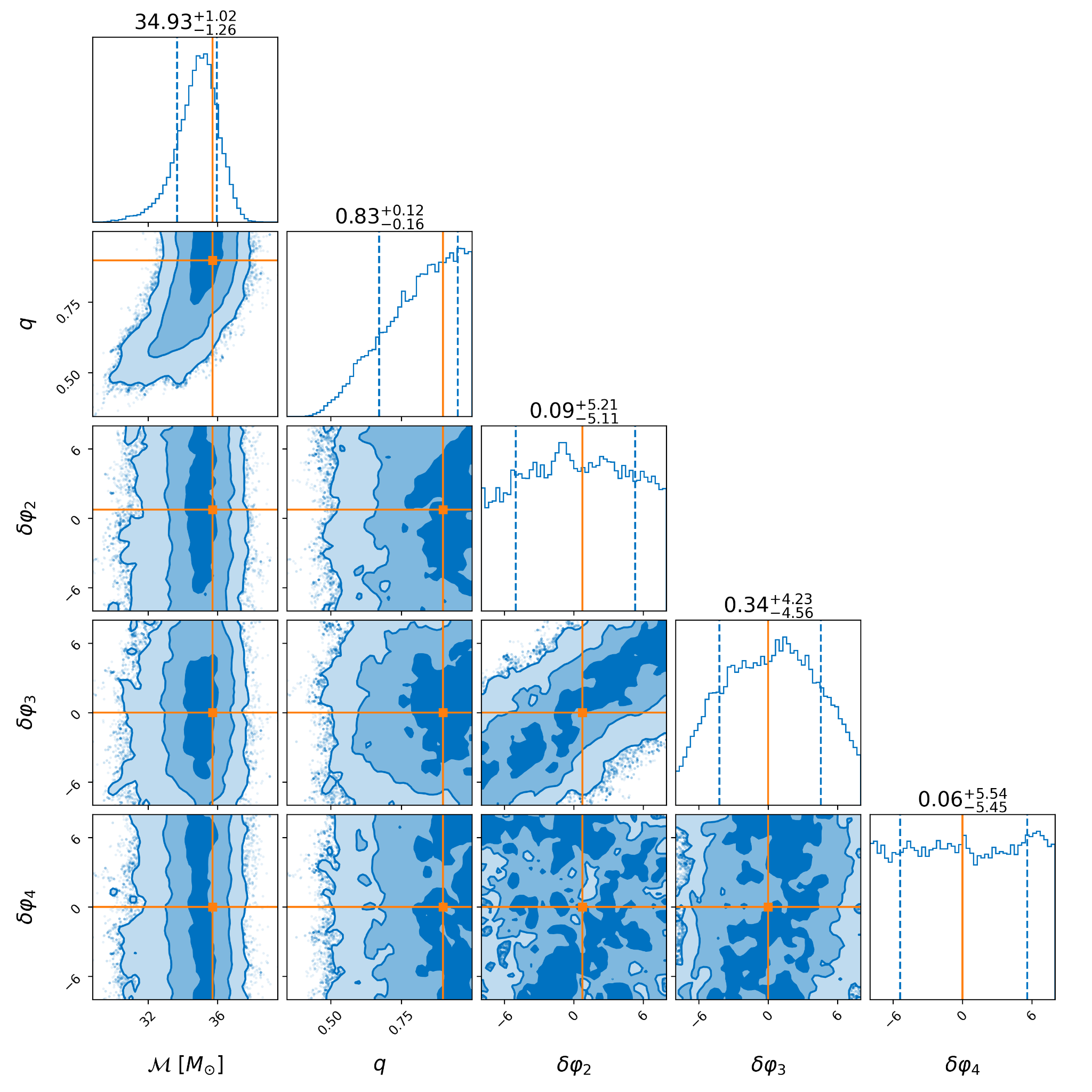 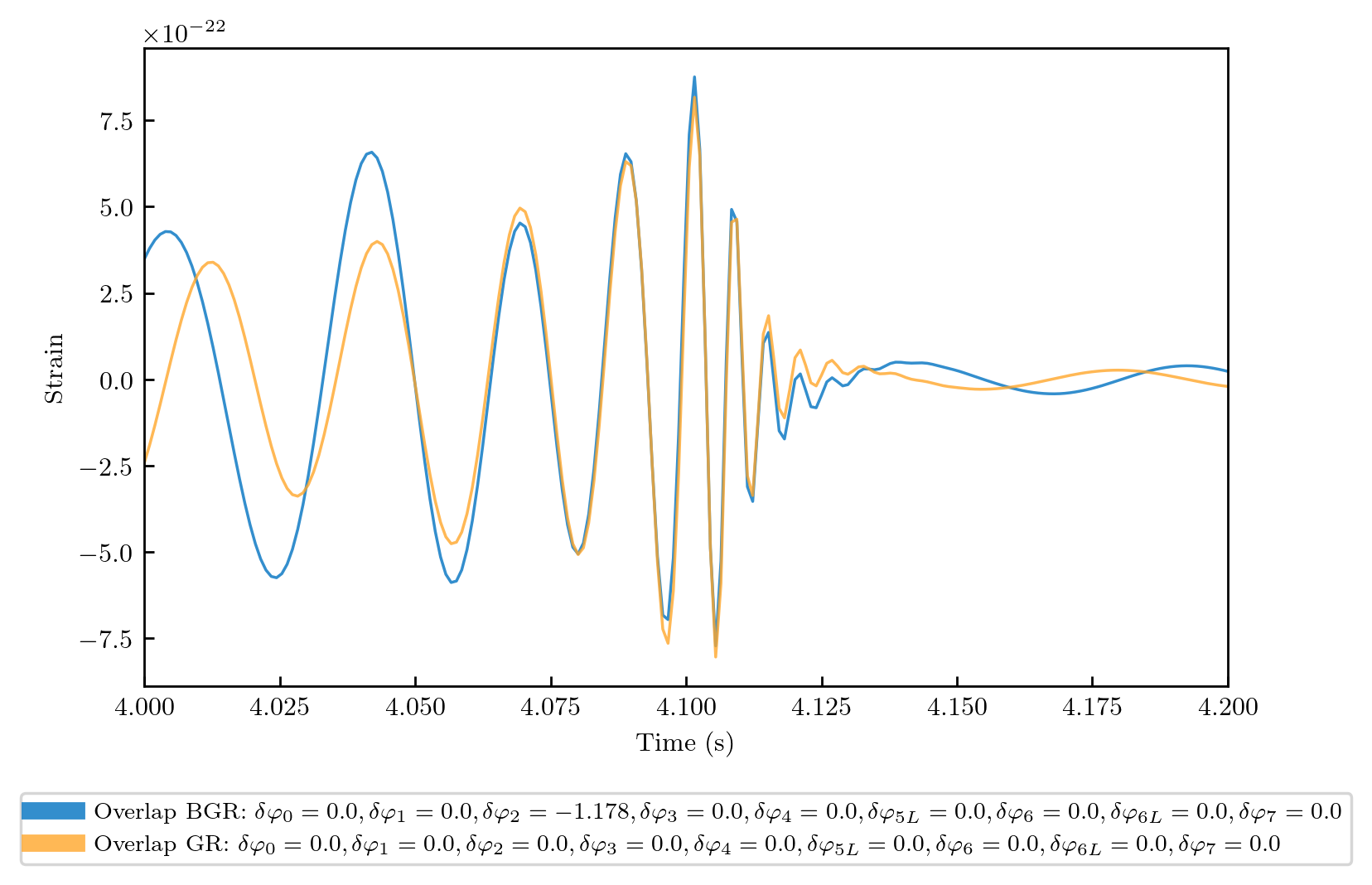 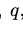 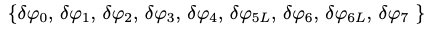 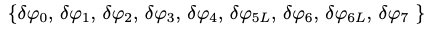 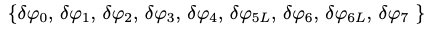 ‹#›
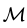 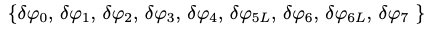 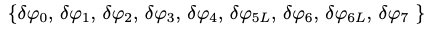 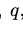 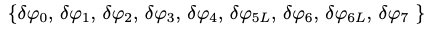 Acknowledgements
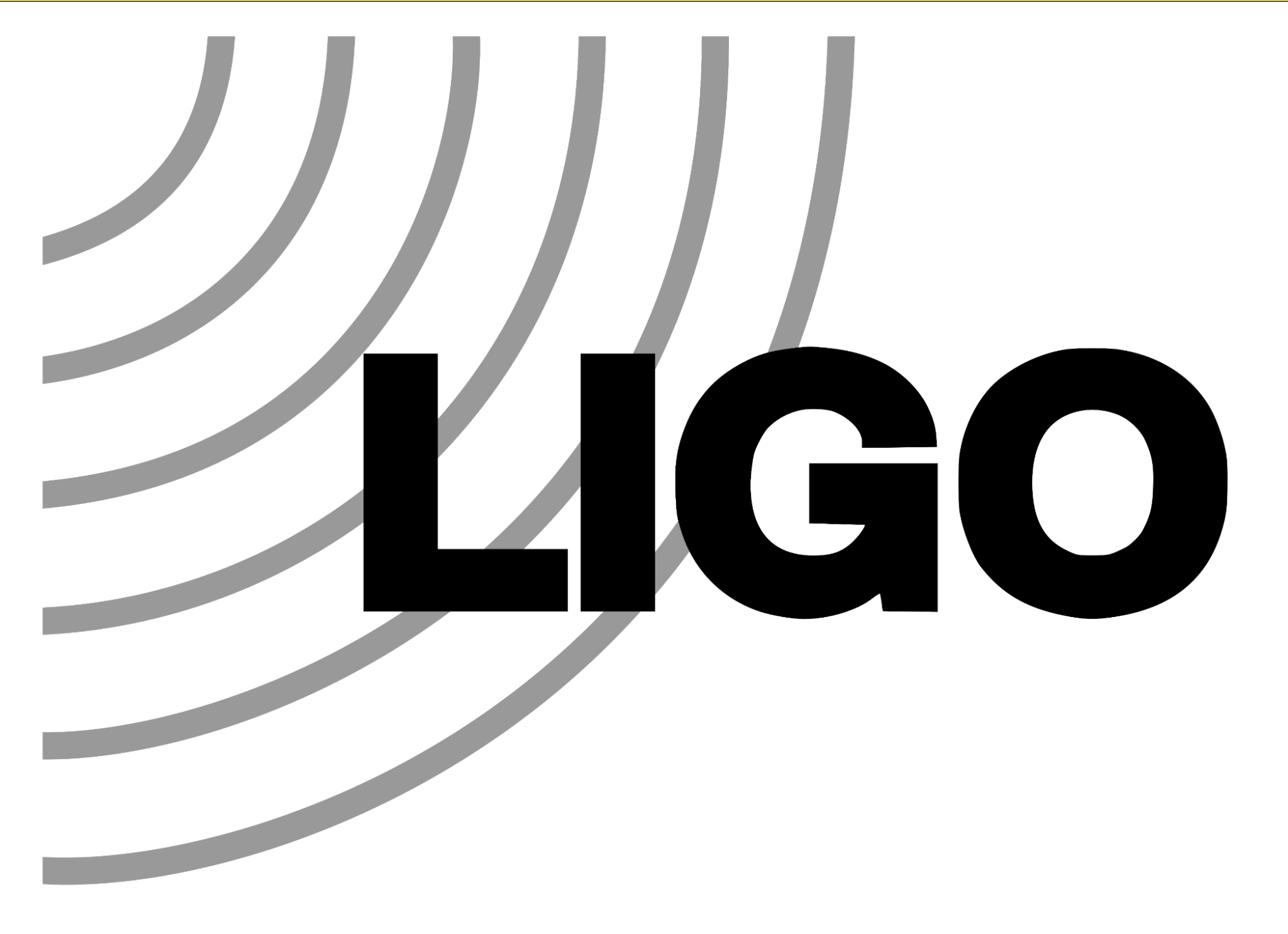 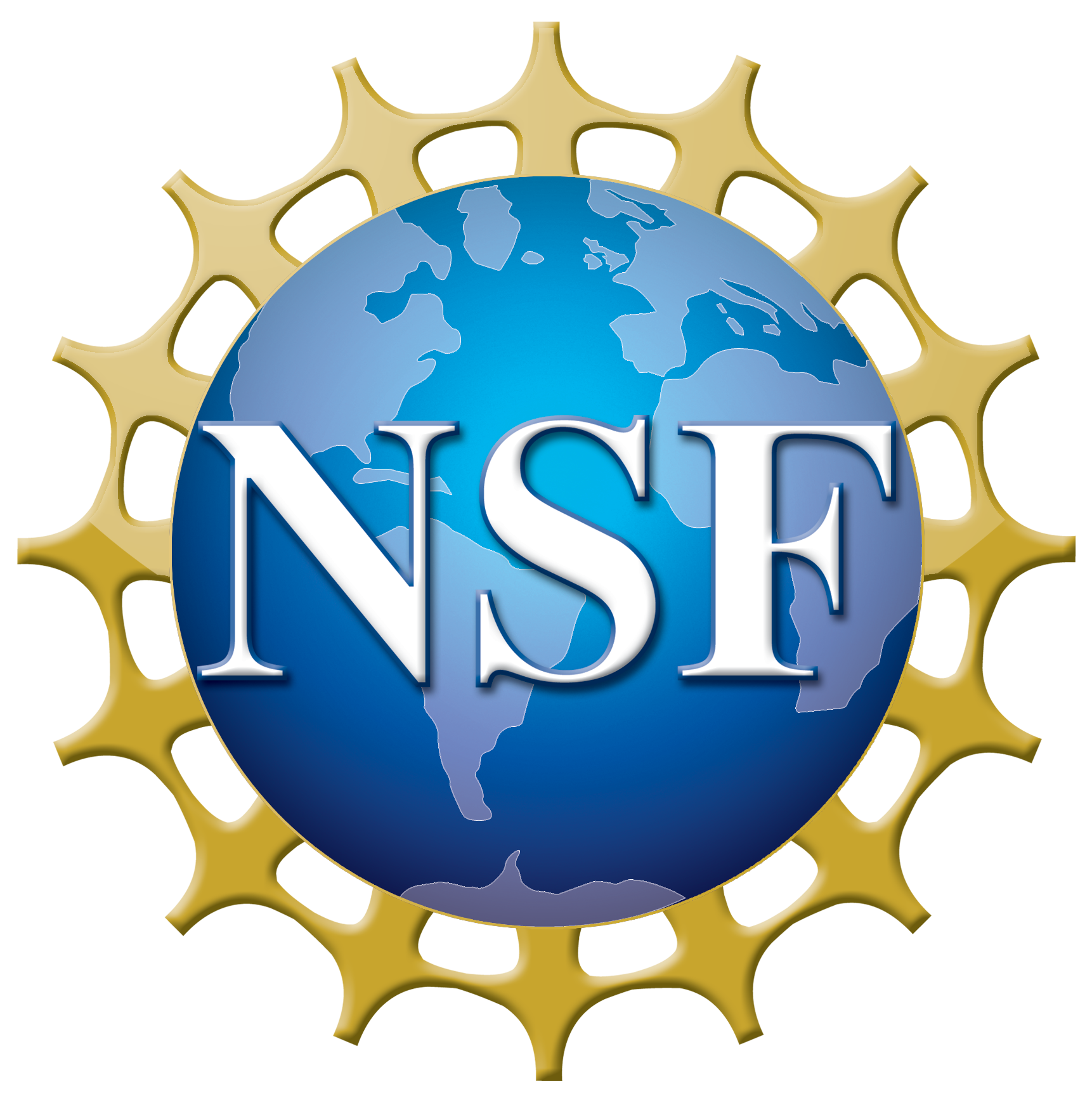 Thank you to the LIGO Laboratory, Caltech Student-Faculty Program, and the National Science Foundation.
Special thank you to Ethan, Alan, & friends!
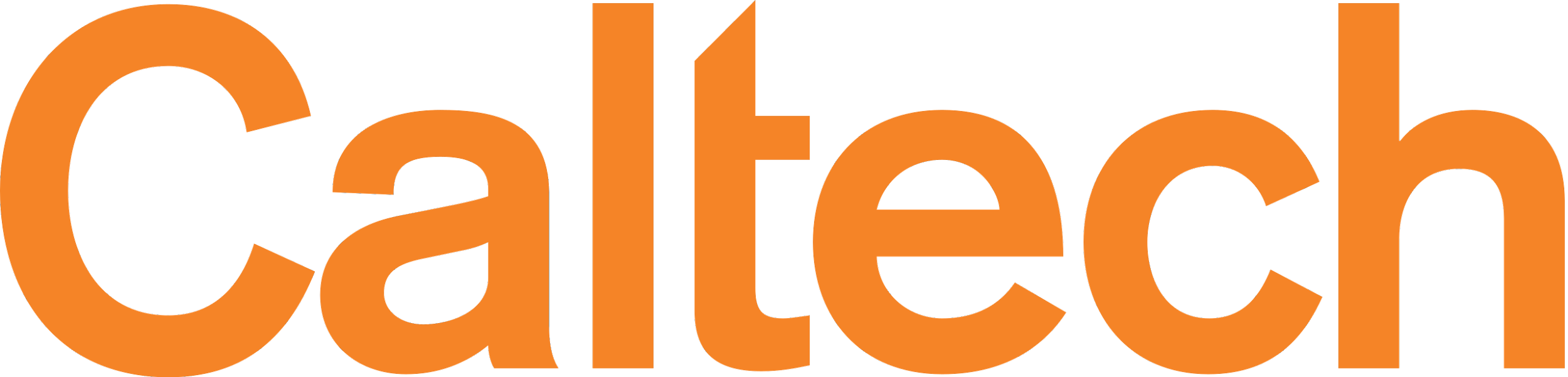 ‹#›